Министерство образования и науки Архангельской области 
ГБОУ СПО АО «Каргопольский педагогический колледж»
Выпускная квалификационная работа

Роль классного руководителя в укреплении физического здоровья  младших школьников
Работу выполнила:
студентка 32 группы
 Бабарикова  Виктория Юрьевна
Специальность 050146
Преподавание в начальных классах 
Научный  руководитель:
Парфенова Елена Владимировна
Показатели: по данным Бюро медицинской статистики РФ:
- дети до 14 лет страдают заболеваниями носоглотки (30%);
у них выявлены понижение остроты зрения и слуха (3,8%), 
 нарушение осанки(сколиоз) (2,4 %) и др.
 - Острые  респираторные, вирусные инфекции провоцируют формирование хронических патологий и приводят к быстрому утомлению школьника в процессе учебной работы, нарушают комфортность, порождают дисгармонию в отношениях человека  с самим собой и окружающим миром.
Цель - проанализировать деятельность классного руководителя по укреплению здоровья младших школьниковОбъект исследования – здоровый образ жизни.Предмет исследования – педагогическая деятельность классного руководителя по формированию здорового образа жизни младших школьников.
Гипотеза – мы предполагаем, что укрепление физического здоровья младших школьников 
возможно при систематической планомерной работе классного руководителя по пропаганде здорового образа жизни и 
при включении обучающихся в физкультурно-оздоровительную работу.
Задачи исследования:
Дать определение понятиям «здоровье» и «здоровый образ жизни», определить значимость физического воспитания в развитии личности
Показать роль семьи в формировании здорового образа жизни младших школьников
Определить формы и методы работы классного руководителя по физическому здоровью младших школьников, по пропаганде здорового образа жизни
Выяснить отношение школьников к здоровому образу жизни
Методы исследования:
Теоретические (теоретический анализ, теоретический синтез, работа с литературой, цитирование, составление библиографии, конспектирование)
Эмпирические (констатирующий эксперимент, формирующий эксперимент, контрольный) 
 Математические (регистрация, ранжирование)
База исследования – город Каргополь, МОУ СОШ №2 «С углубленным изучением математики», 3А класс, количество 20 человек
Содержание
Введение
Глава I.  Научно-теоретические основы формирования здорового образа жизни, сохранения и укрепления здоровья детей младшего школьного возраста 
1.Проблемы формирования здорового образа жизни, сохранение, укрепление и улучшение здоровья младших школьников
1.2.Значение физического воспитания в развитии личности
Глава II. Педагогическая деятельность  учителя начальных классов по пропаганде здорового образа жизни 
2.1 Роль семьи в формировании здорового образа жизни младших школьников
2.2 Педагогическая деятельность  учителя начальных классов по пропаганде здорового образа жизни
2.3 Методы организации здорового образа жизни
Глава III. Мониторинг здоровья школьников в системе работы классного руководителя.
Заключение
Список литературы
Приложения
Глава I.  Научно-теоретические основы формирования здорового образа жизни, сохранения и укрепления здоровья детей младшего школьного возраста 
1.Проблемы формирования здорового образа жизни, сохранение, укрепление и улучшение здоровья младших школьников
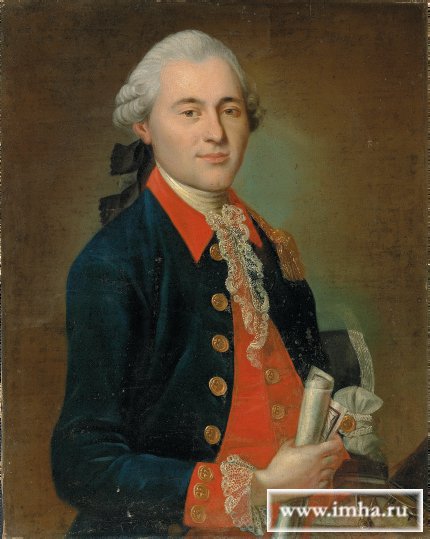 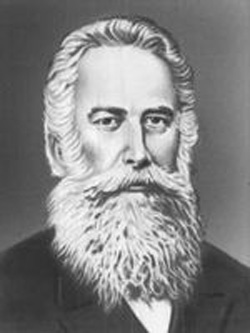 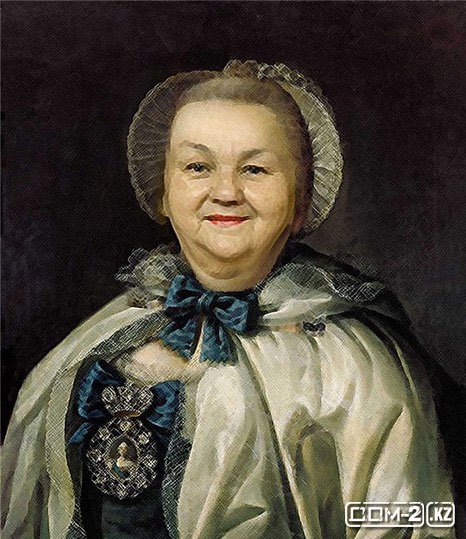 Фёдор Фёдорович Эрисман
Иван Иванович Бецкой
Мета Васильевна
Антропова
По определению Всемирной организации здравоохранения:
“Здоровье – это состояние полного физического, психического и социального благополучия, а не просто отсутствие болезней и физических дефектов”
В словаре С.И. Ожегова, здоровье  трактуется как правильная, нормальная деятельность организма, его полное физическое и психическое благополучие.
Здоровье учащихся - одна из основных проблем современной жизни.
1.2. Значение физического воспитания в развитии личности
Хорошее здоровье способствует успешности занятий любым видом деятельности, в том числе умственной. 
Красота здорового тела – источник вдохновения художников, композиторов, скульпторов, писателей.
Без выносливости и ловкости нет должной работоспособности
Для совершения нравственных поступков нужны физическое здоровье, закалка, выносливость. 
Таким образом, можно сделать вывод, укрепление здоровья – важнейшая цель государства.
Глава 2. Педагогическая деятельность учителя начальных классов по пропаганде здорового образа жизни
2.1. Роль семьи в формировании здорового образа жизни младших школьников
Забота о настоящем и будущем самых дорогих для нас существ - наших детей всегда была и будет главной заботой, самым большим и ответственным семейным делом.
Формы работы с родителями:
-дни открытых дверей
-собрания с родителями
- совместные физкультурные досуги, праздники, дни здоровья, туристические походы
-Анкетирование родителей
-открытые занятия
- оформление наглядного материала
-показ кинофильмов
2.2. Педагогическая деятельность учителя начальных классов по пропаганде здорового образа жизни
Главная задача учителя - сформировать у ребёнка культуру здорового образа жизни, отношение к своему здоровью как к ценности, научить навыкам управления своим здоровьем, необходимости ведения здорового образа жизни, навыкам оказания первой медицинской помощи и безопасного поведения в различных жизненных ситуациях, культуре межличностных отношений, т. е. заложить в каждом ребёнке необходимость профилактических мер.
Глава 3. Мониторинг  здоровья школьников в системе работы классного руководителя.
Гипотеза исследования – мы предполагаем, что укрепление физического здоровья младших школьников возможно при систематической планомерной работе классного руководителя по пропаганде здорового образа жизни и при включении обучающихся в физкультурно-оздоровительную работу.
Анкета «Моё здоровье»
Часто ли ты пропускаешь занятия по болезни?
Делаешь ли ты утром зарядку?
Регулярно ли ты посещаешь уроки физкультуры?
Занимаешься ли ты на уроке физкультуры?
Занимаешься ли ты спортом длительно?
Делаешь ли ты физкультминутки на уроках?
1)Часто ли ты пропускаешь занятия по болезни?
2)Делаешь ли ты утром зарядку?
3)Регулярно ли ты посещаешь уроки физкультуры?
4) Занимаешься ли ты на уроке физкультуры?
5) Занимаешься ли ты спортом длительно?
6) Делаешь ли ты физкультминутки на уроках?
Вывод:
Физическая подготовка младших школьников заметно ухудшилась. Из беседы с учителем стало понятно, что количество физкультминуток, подвижных перемен, внеклассных занятий по физкультуре и спорту значительно снизилось в связи с увеличением учебной нагрузки учащихся. Совместно с учителем была продумана система мер, направленных на осознание детьми ценностей собственного здоровья. Нами были спланированы  и проведены в режиме учебного дня подвижные перемены, на всех уроках проводились физкультминутки, а где необходимо физкультпаузы.
7) Личностная ценность здоровья
На 8 вопрос в  оценке роли поведенческого фактора в охране и укреплении 
здоровья 19 человек из 20 выбрали регулярные занятия спортом 
и выполнение правил  ЗОЖ.
9 вопрос: 17 из 20 выбрали активные формы движения.
10 вопрос:16 человек из 20, характеризуя значимость мероприятий, проводимых 
в школе, выбрали спортивные соревнования, викторины, конкурсы, игры,
 праздники.
Спасибо за внимание!